Arvind Gavali College of Engineering, Satara Department of Electronics & Telecommunication EngineeringFinal Year Feedback
Month : Sept-Oct 2020 –21 
Total   Responses : 47
Total   Class Strength : 72
Feedback   Percentage : 65%
FACULTY – SUBJECT DISTRIBUTION
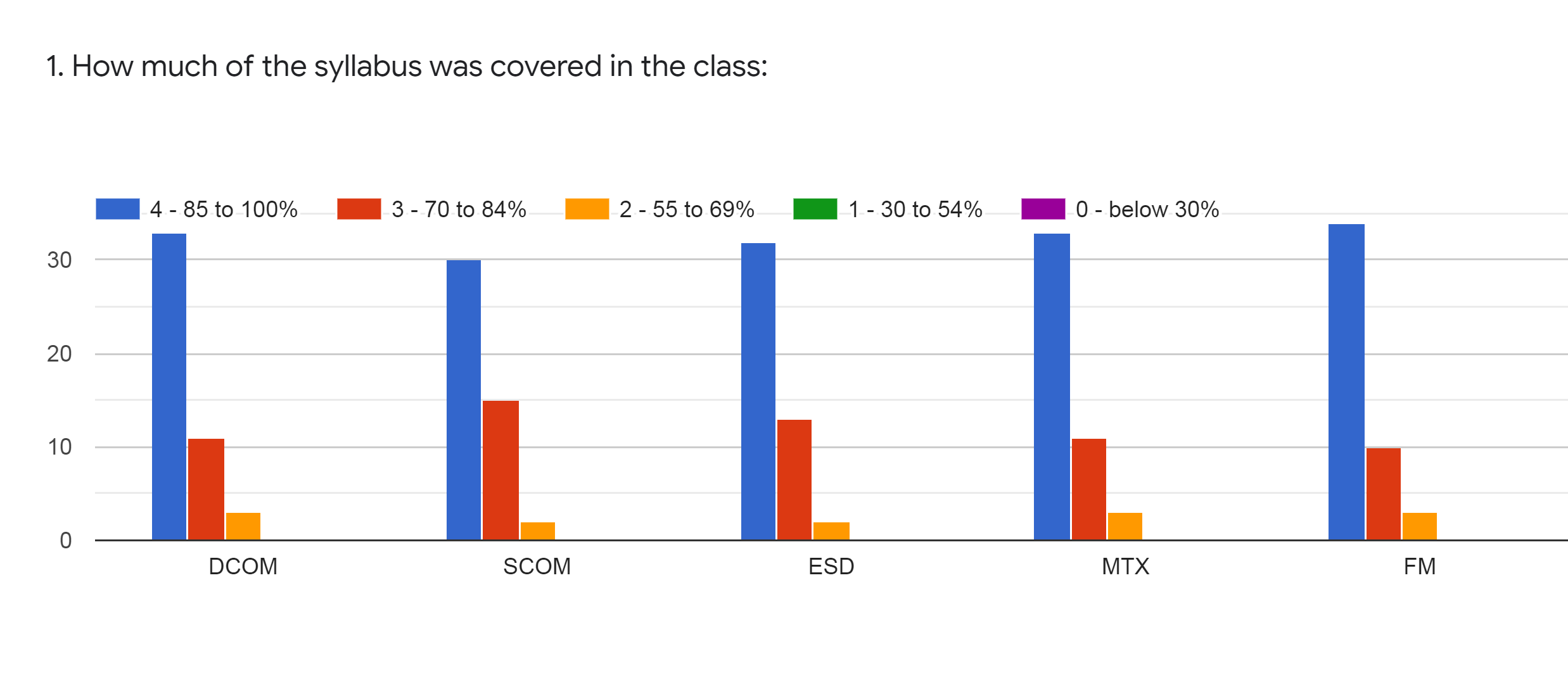 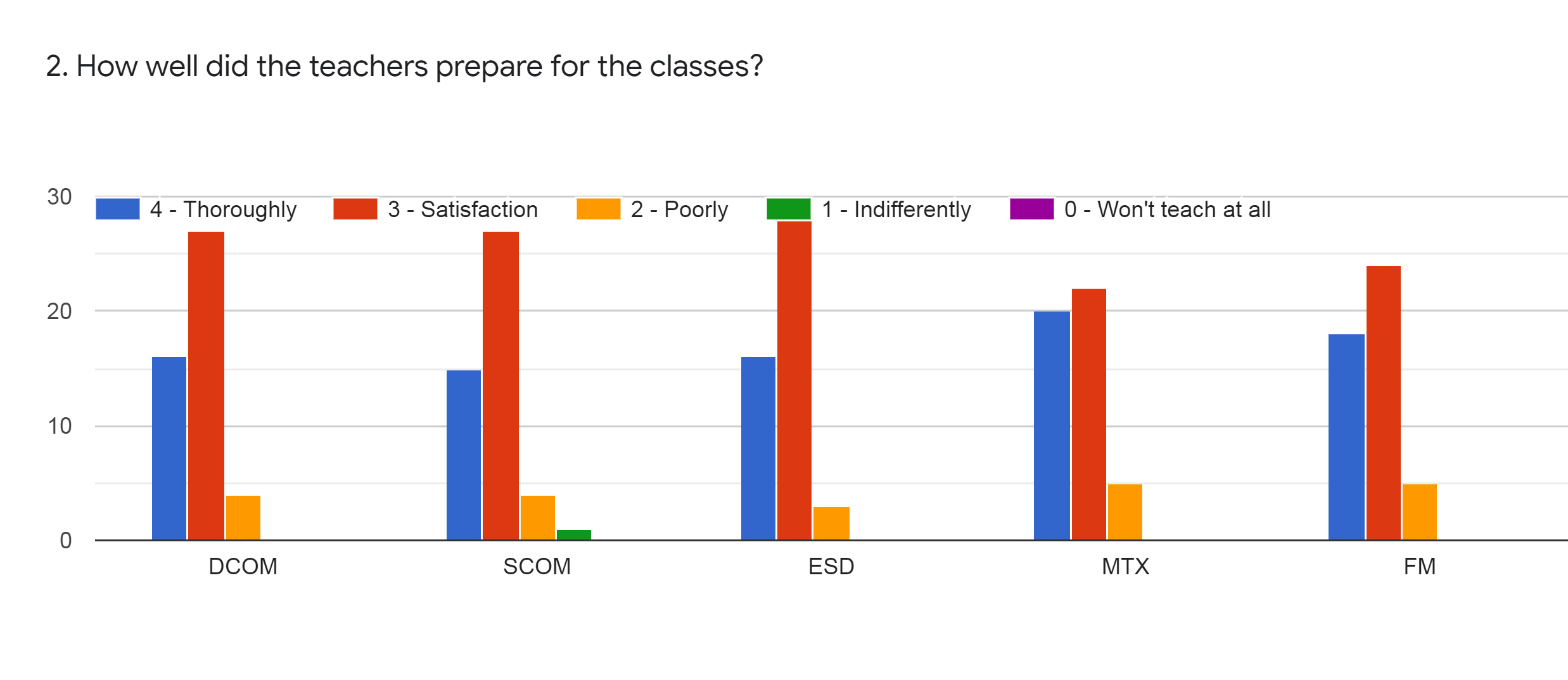 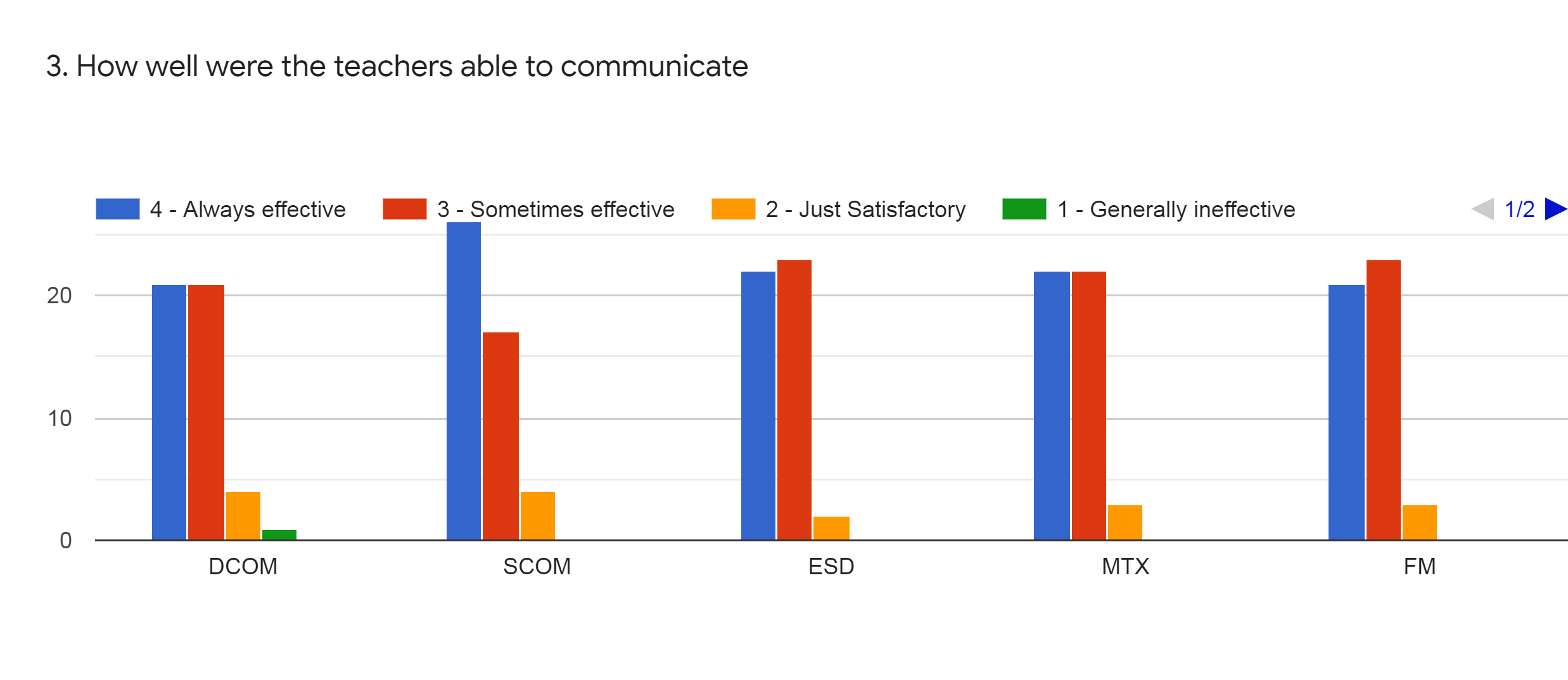 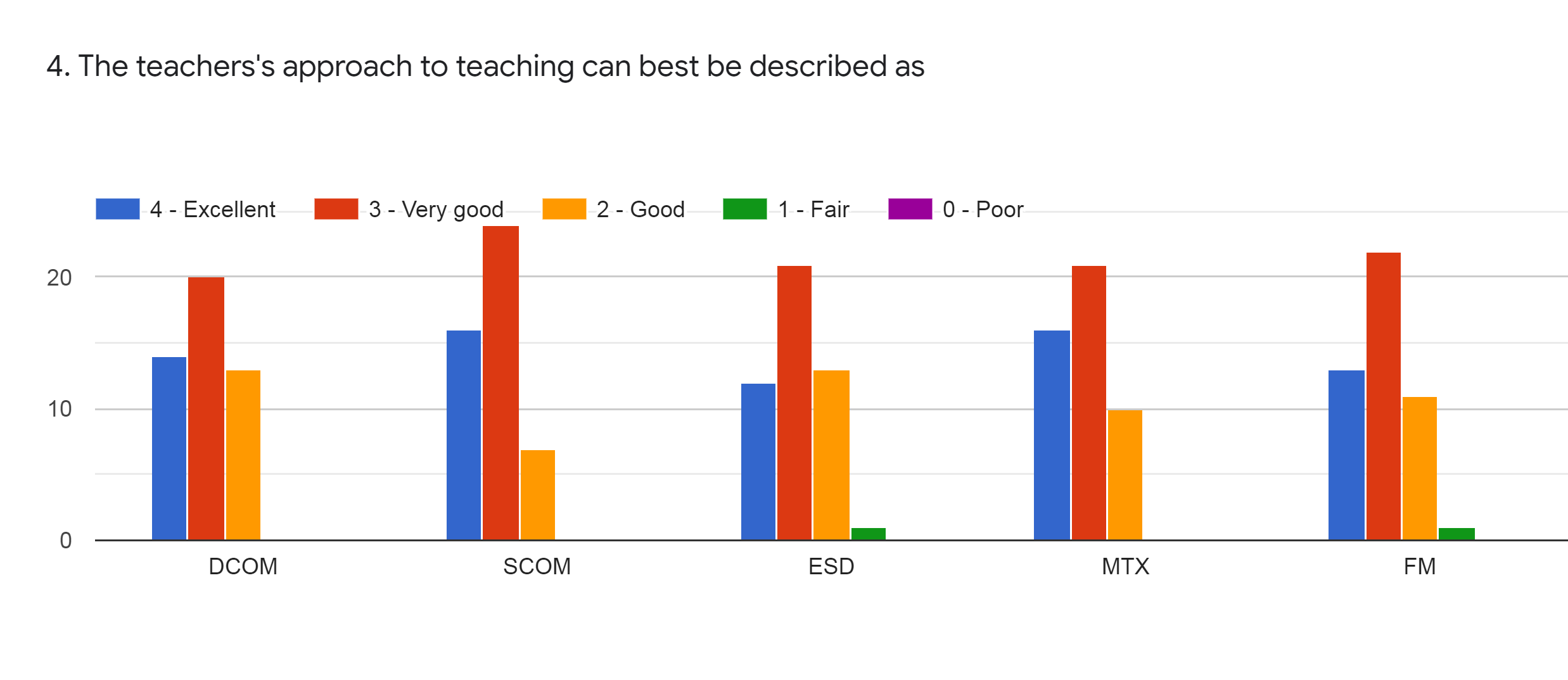 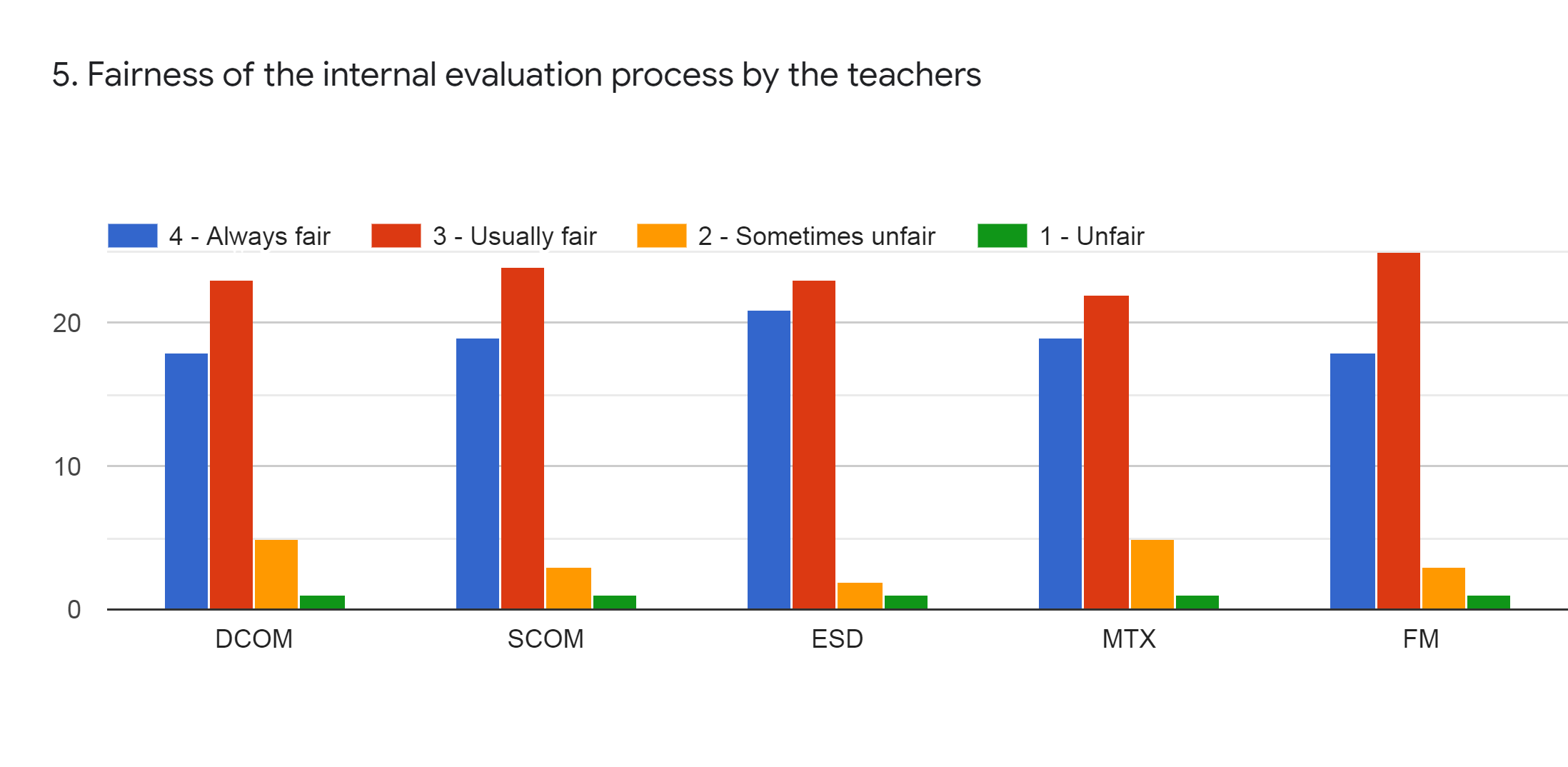 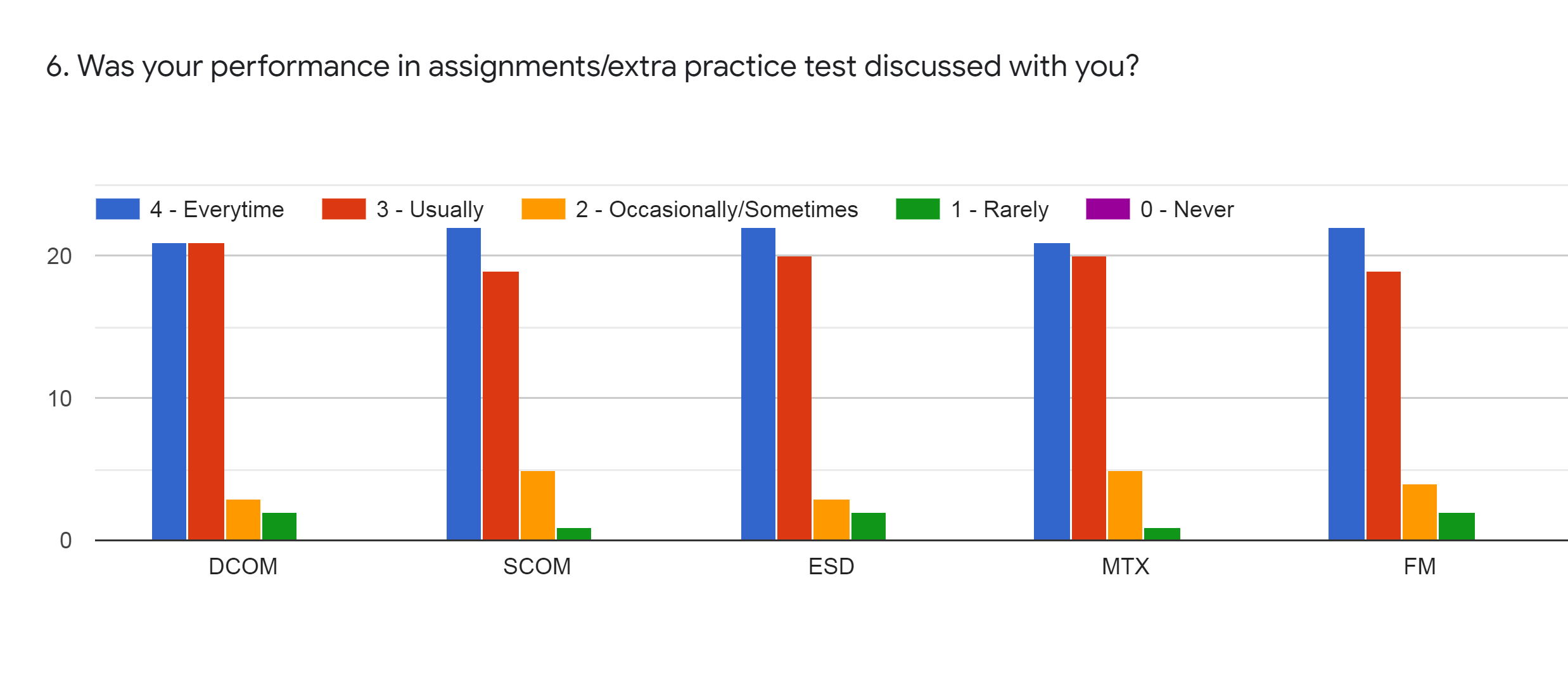 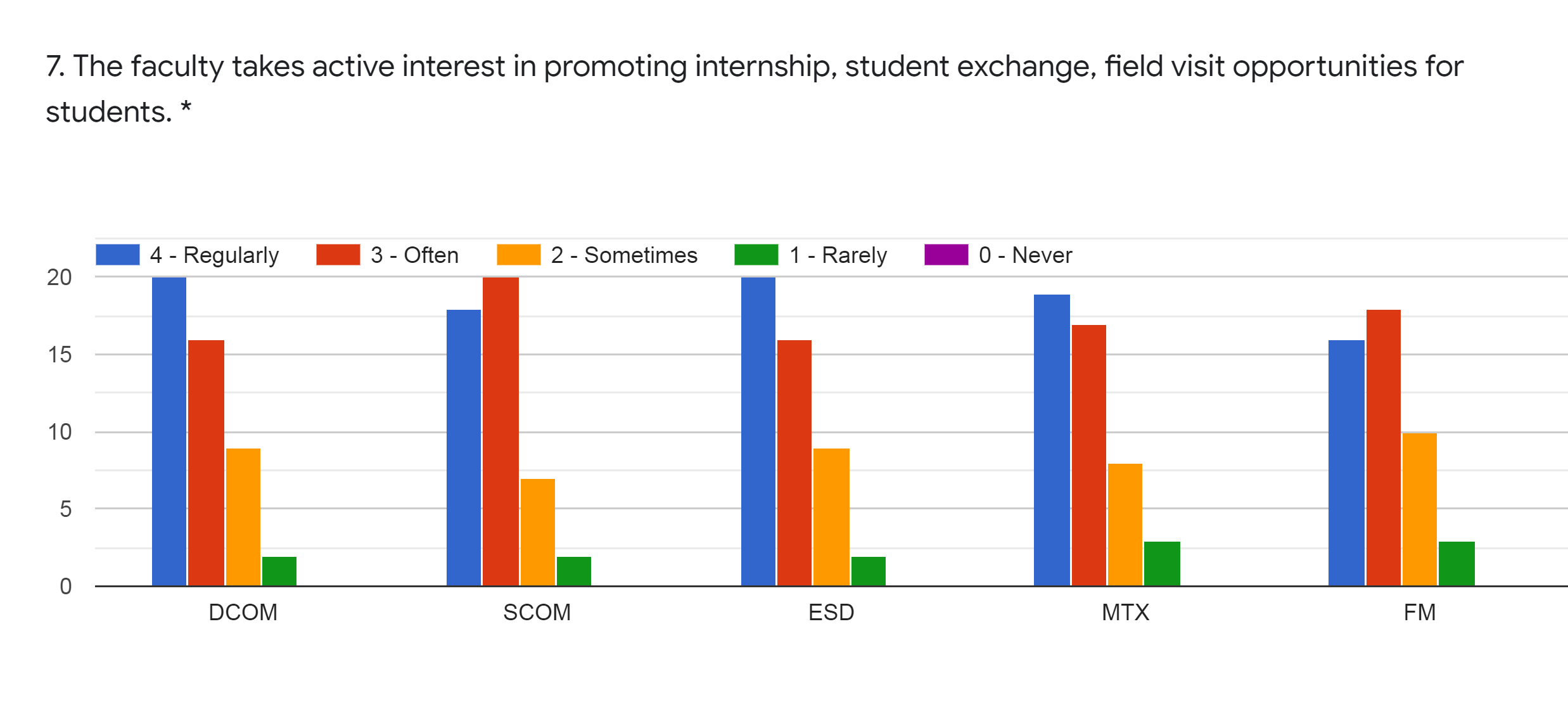 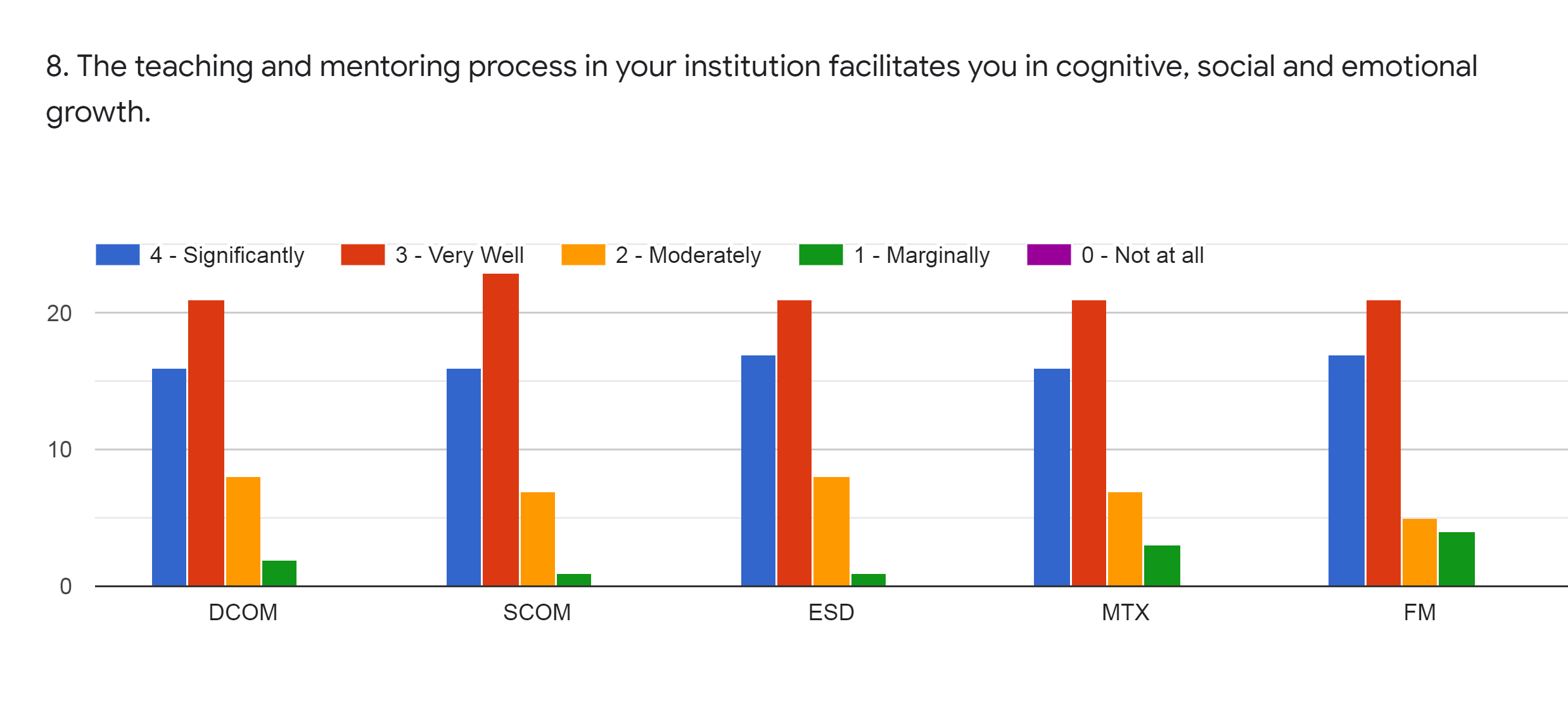 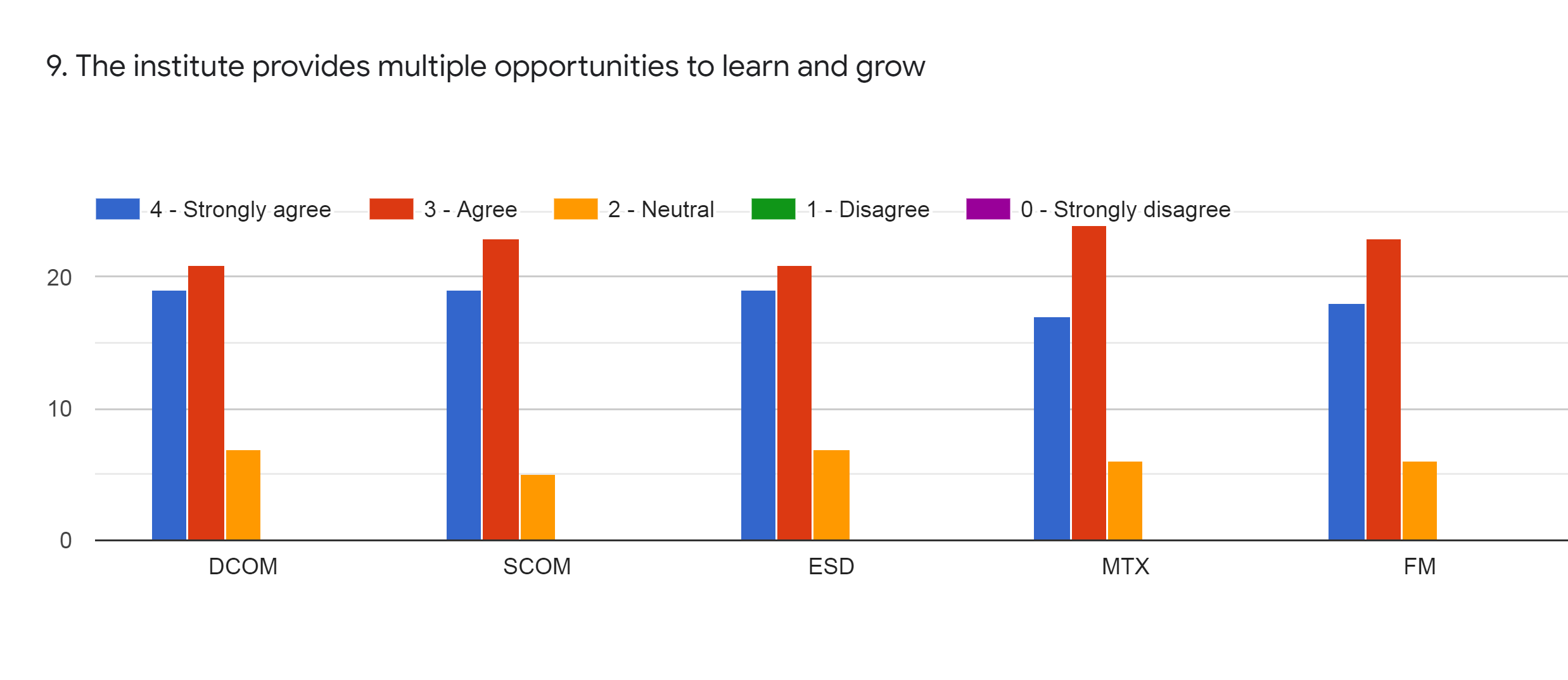 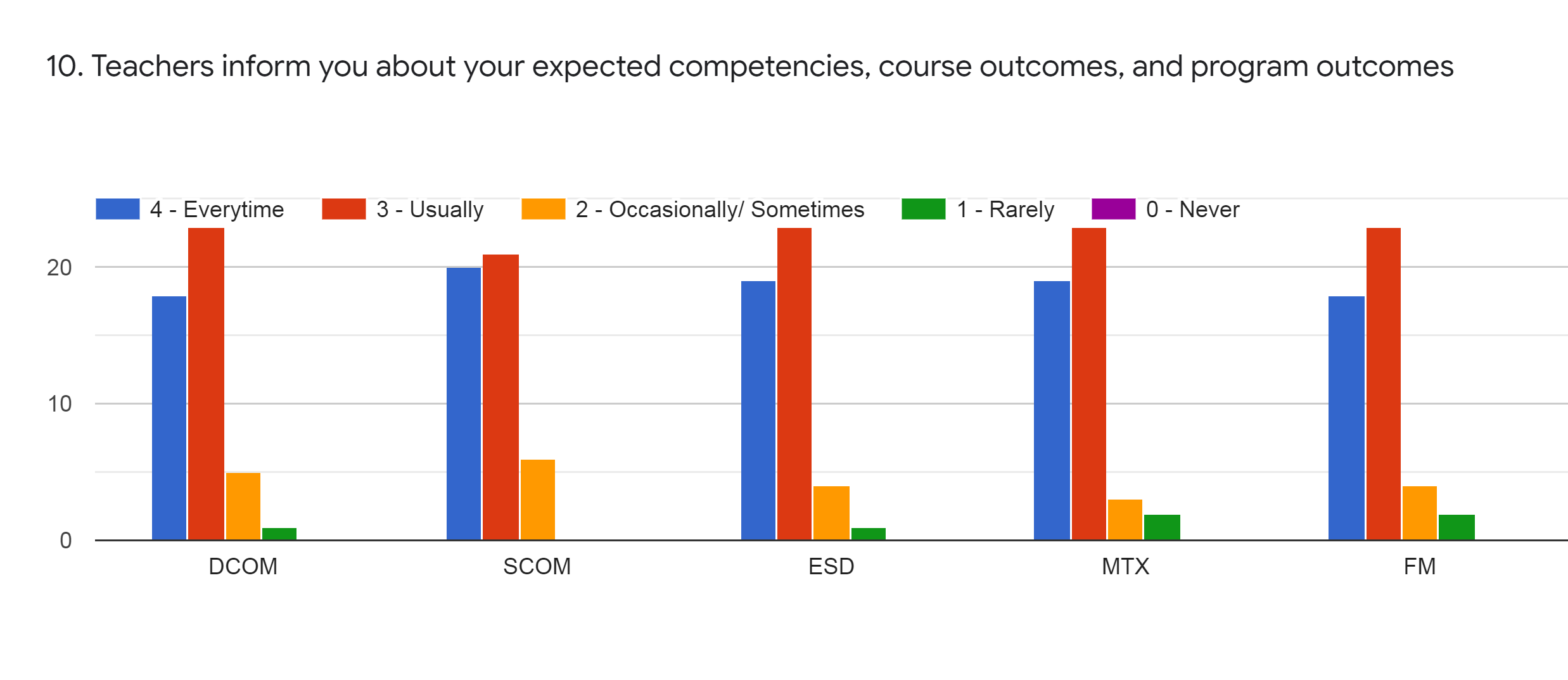 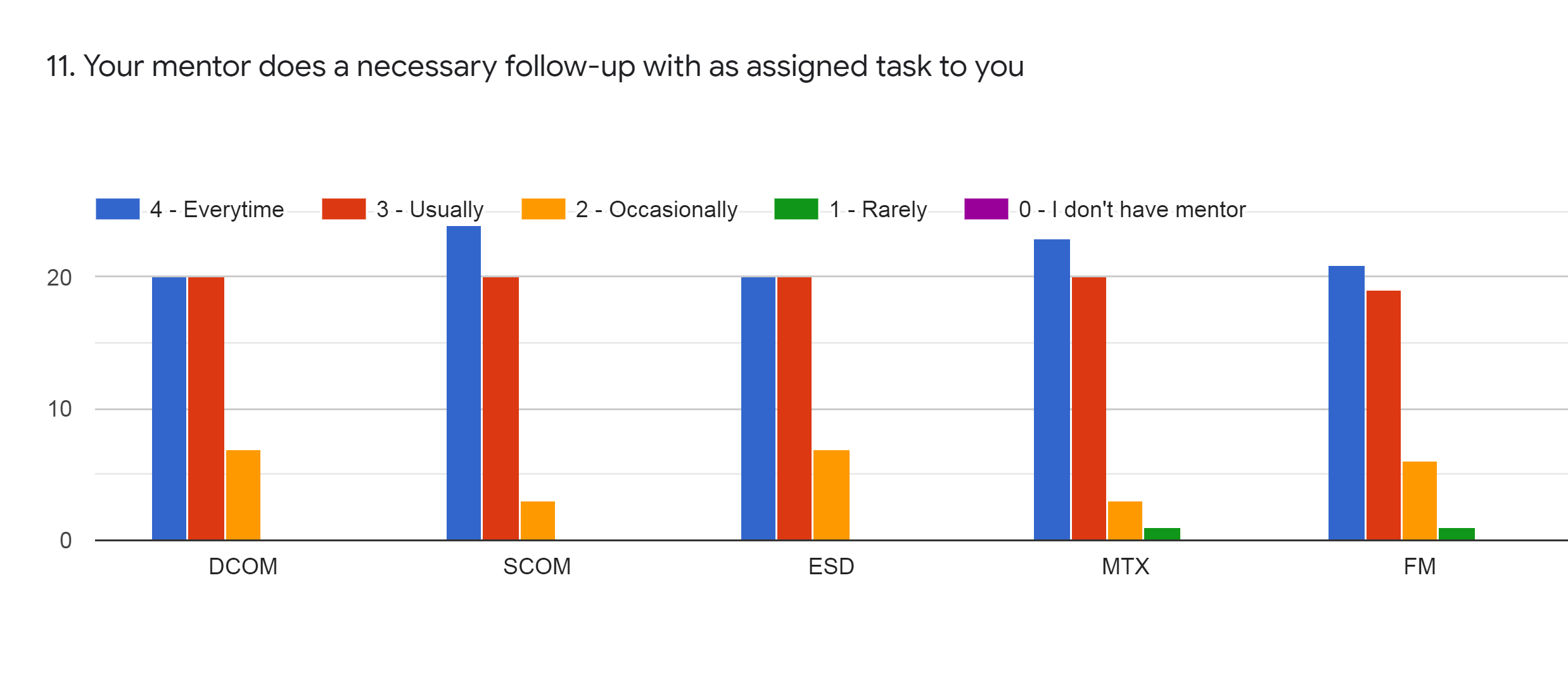 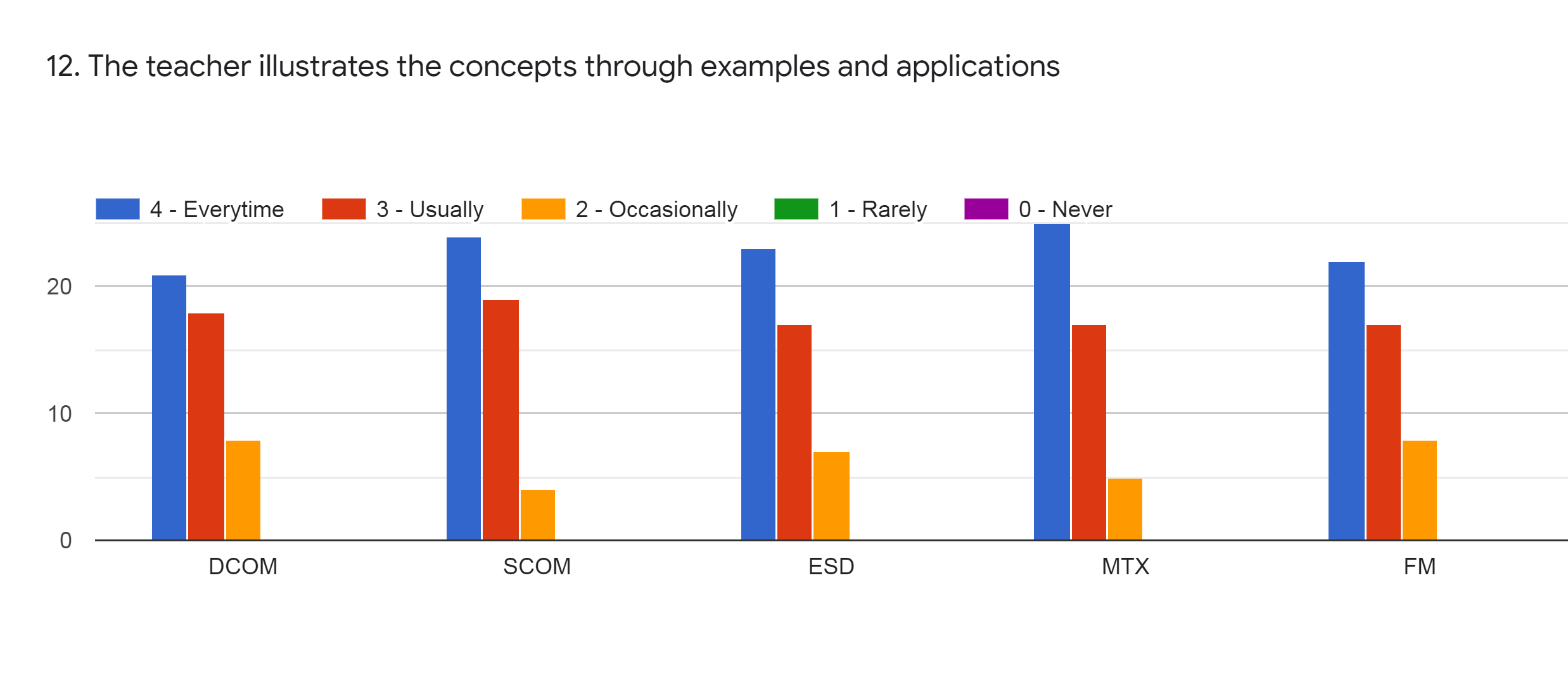 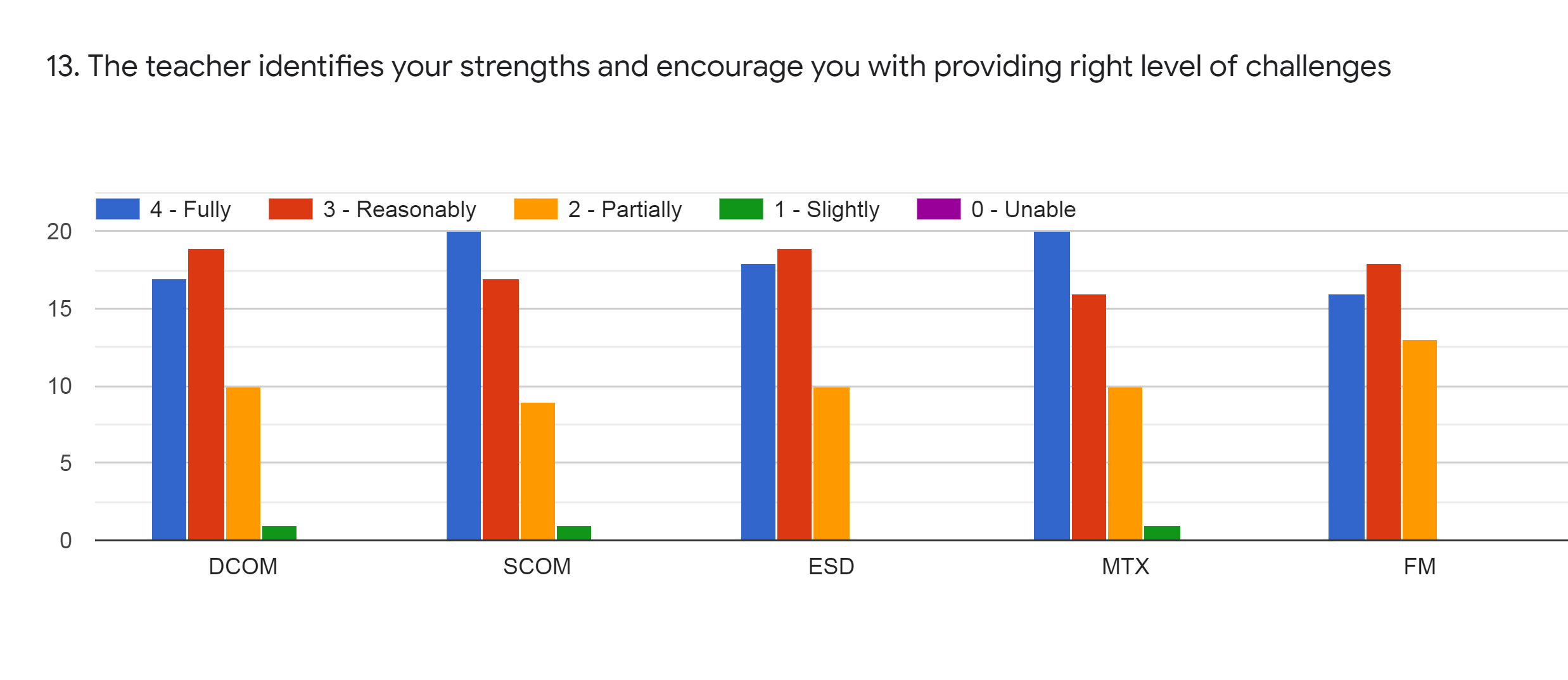 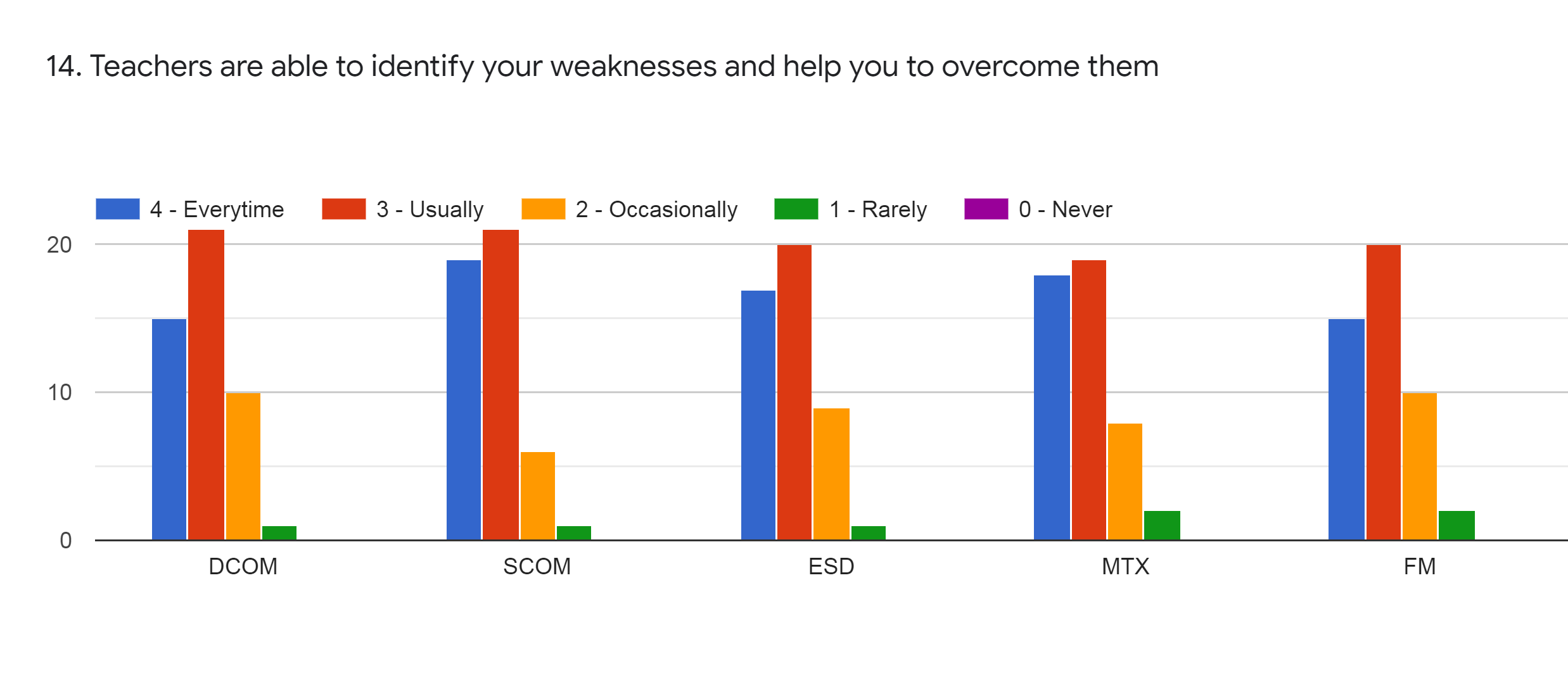 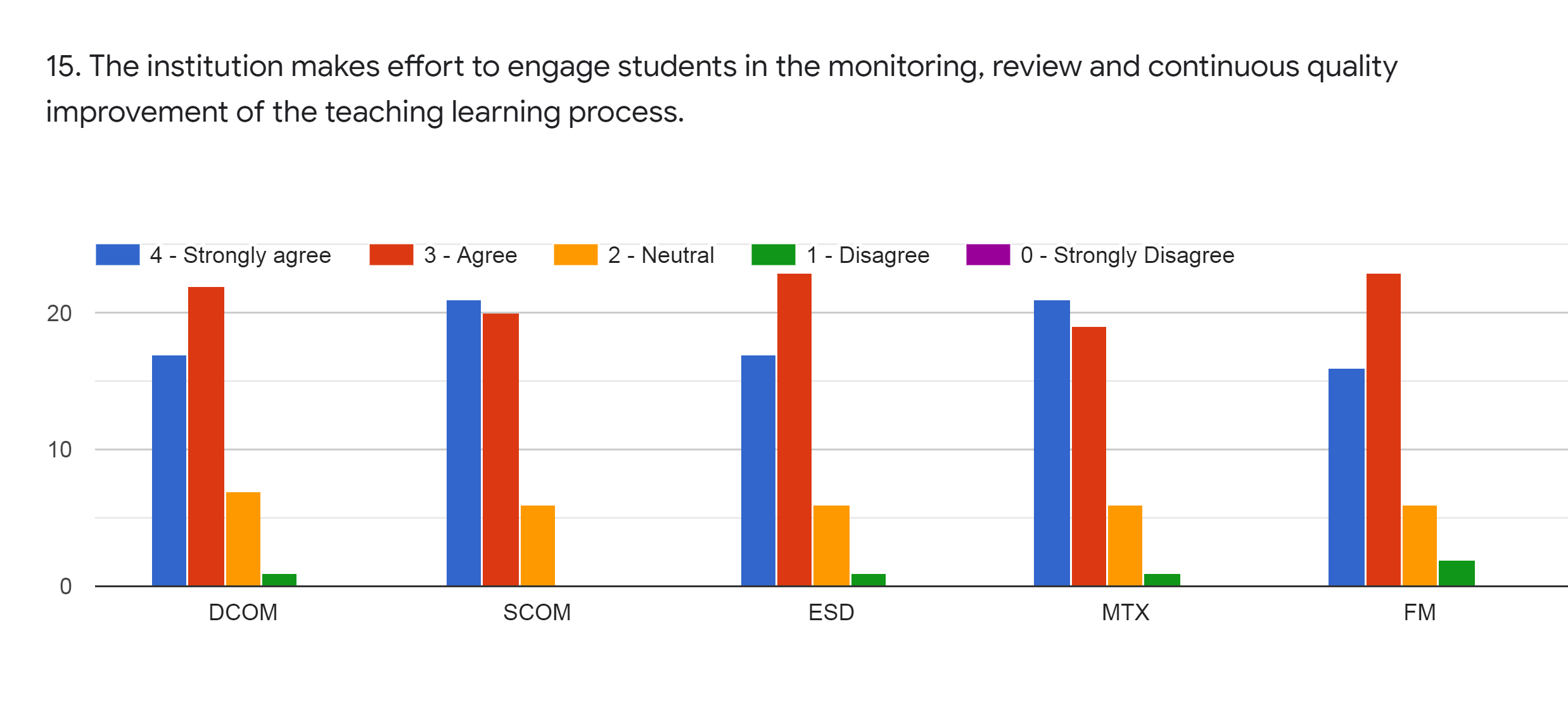 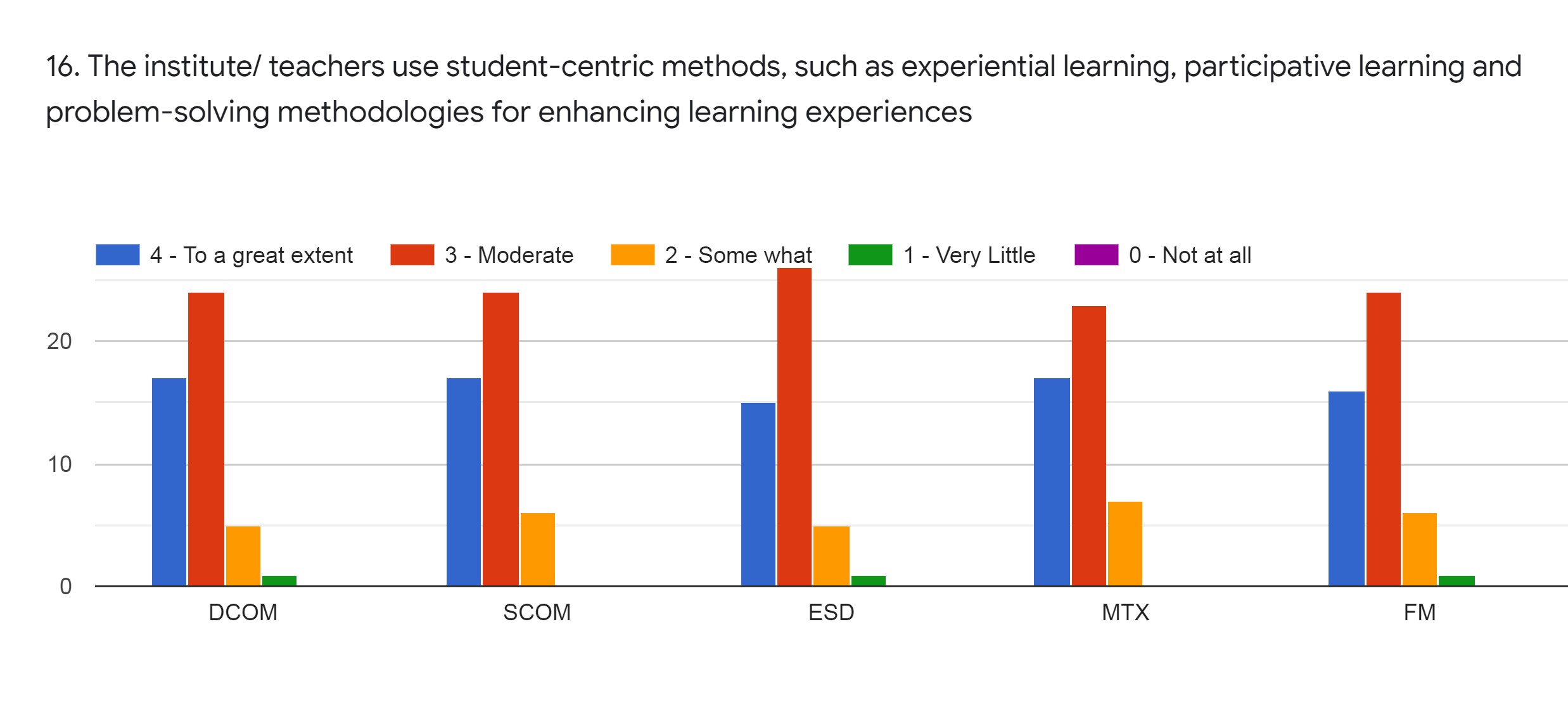 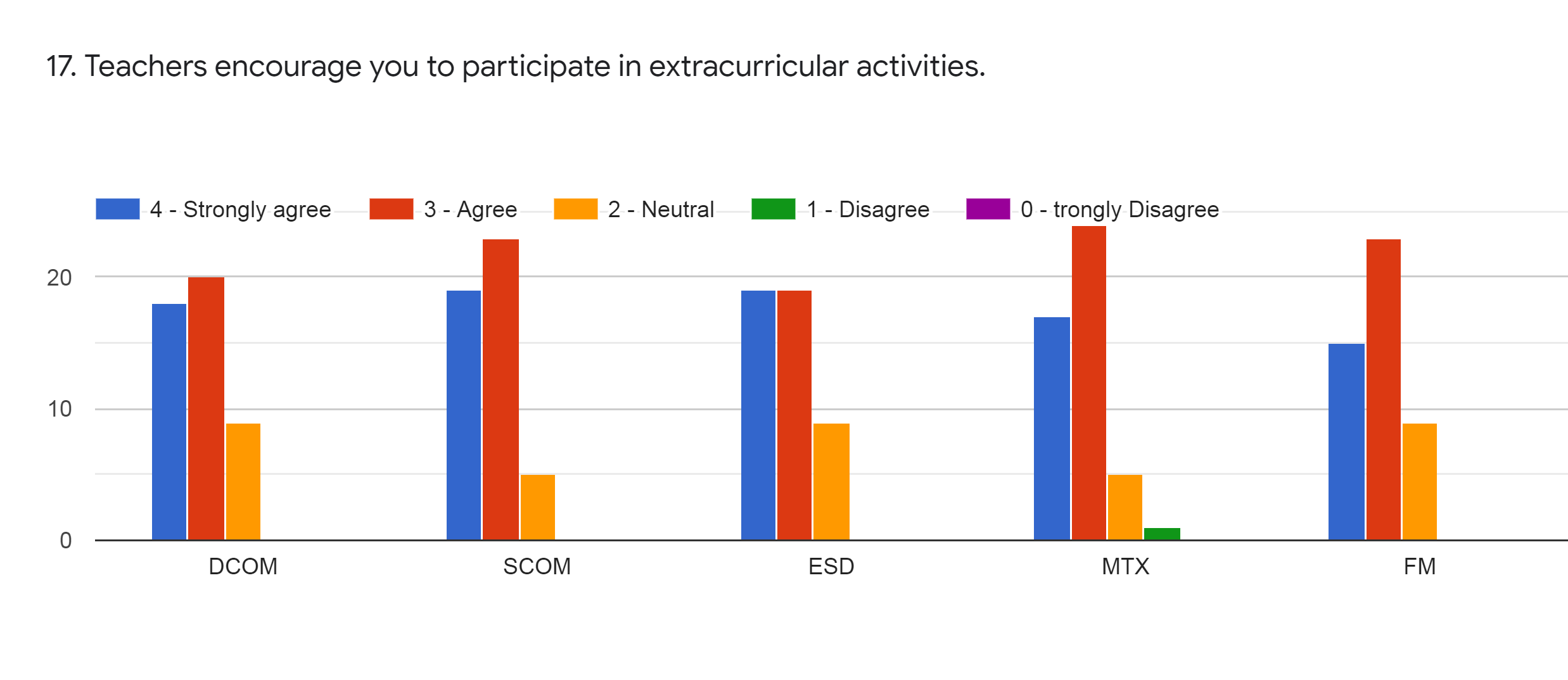 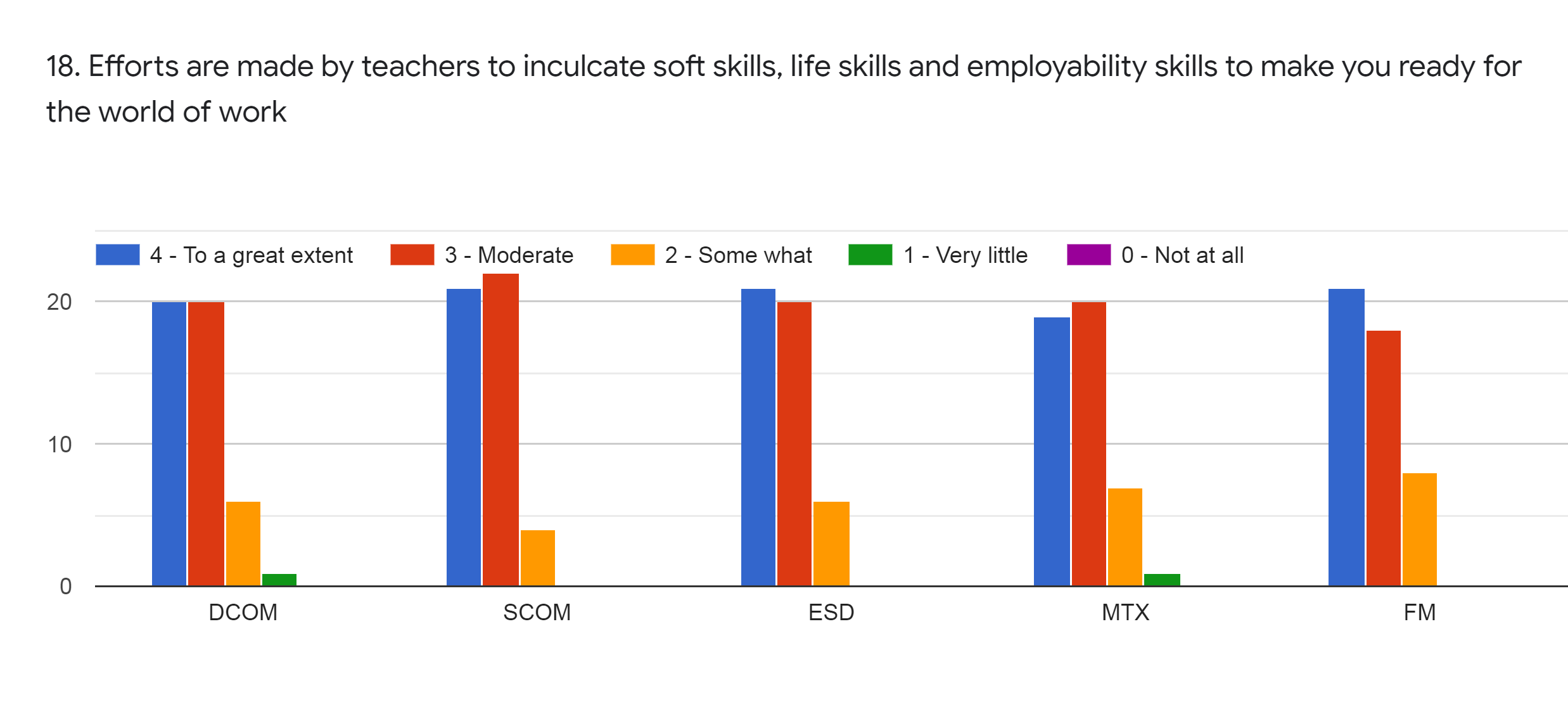 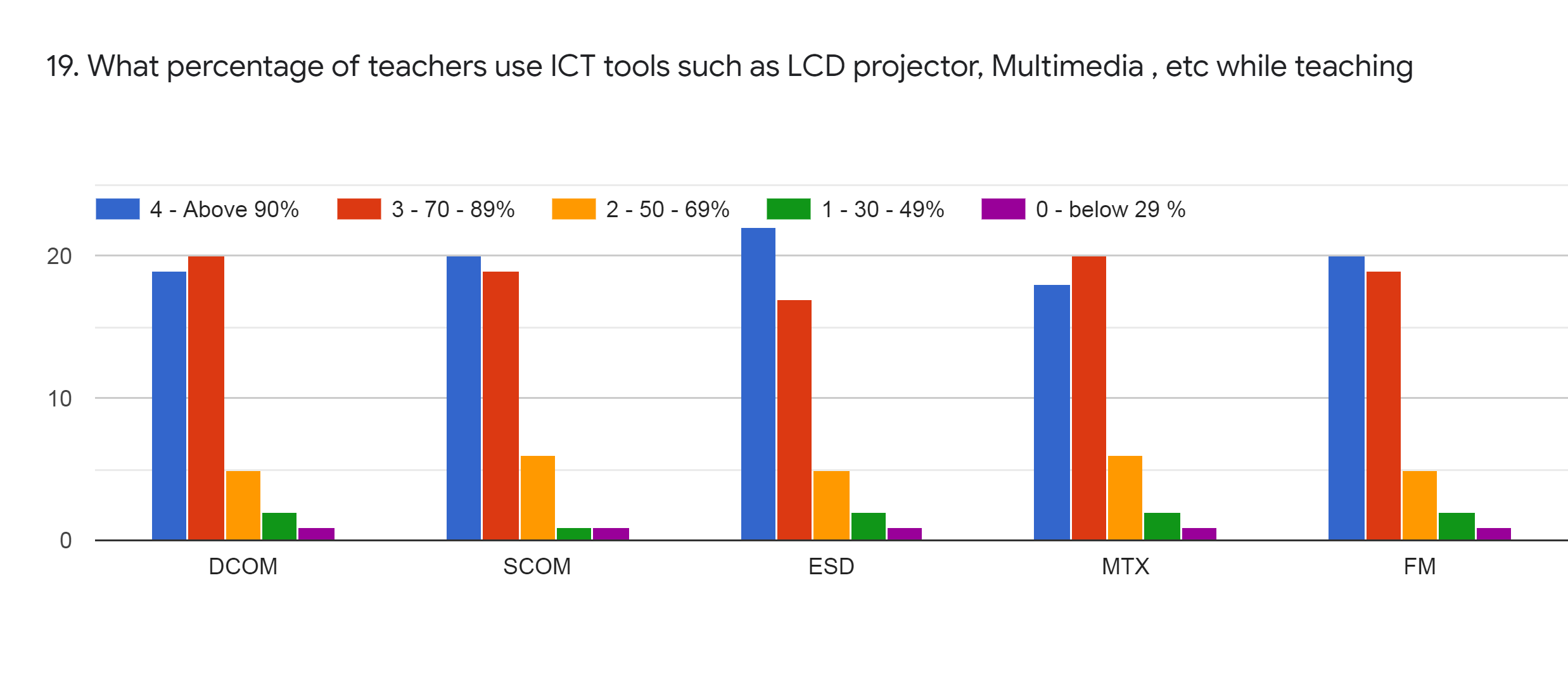 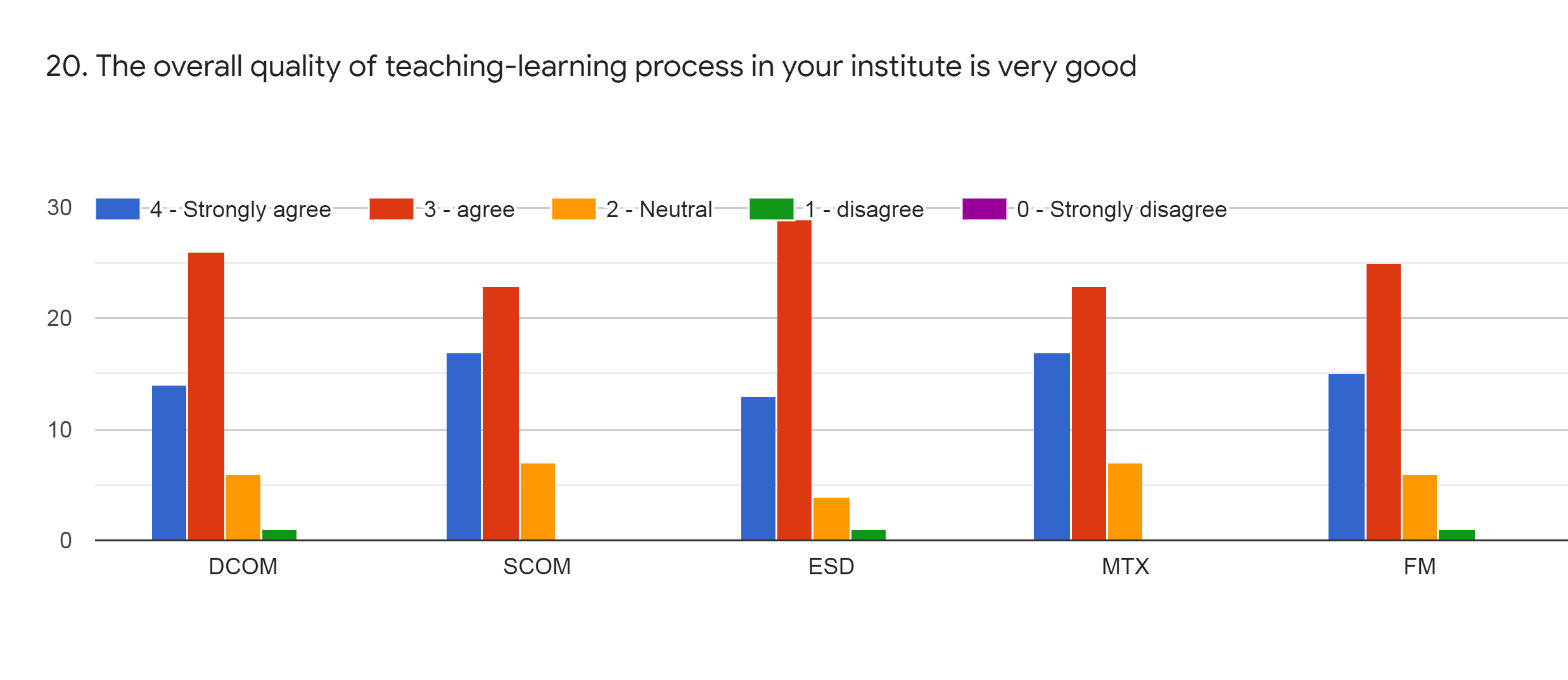 21. Give 3 observations/ suggestions to improve the overall teaching-learning experience of respective teachers
All are good but sometimes it cant satisfactory determine.
Teaching process is satisfactory 
Do not use YouTube video for teaching . Sometimes they are not understandable.
OVERALL ANALYSIS